Section 4.2
The Definite Integral
THE DEFINITE INTEGRAL
REMARKS
THE RIEMANN SUM
FUNCTIONS THAT ARE INTEGRABLE
NET AREA
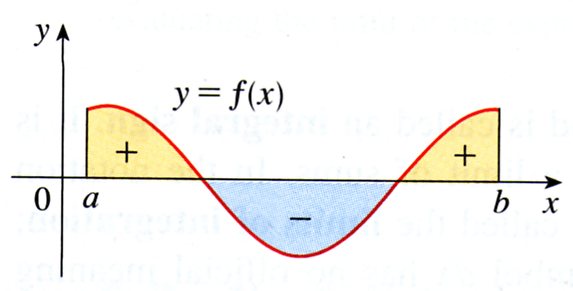 THE MIDPOINT RULE
BASIC PROPERTIES OF THE DEFINITE INTEGRAL
CONSTANT MULTIPLE AND ADDITION/SUBTRACTION PROPERTIES
INTERVAL ADDITIVITY PROPERTY
COMPARISON PROPERTIES